Entertainment LairA Franchise of the Future
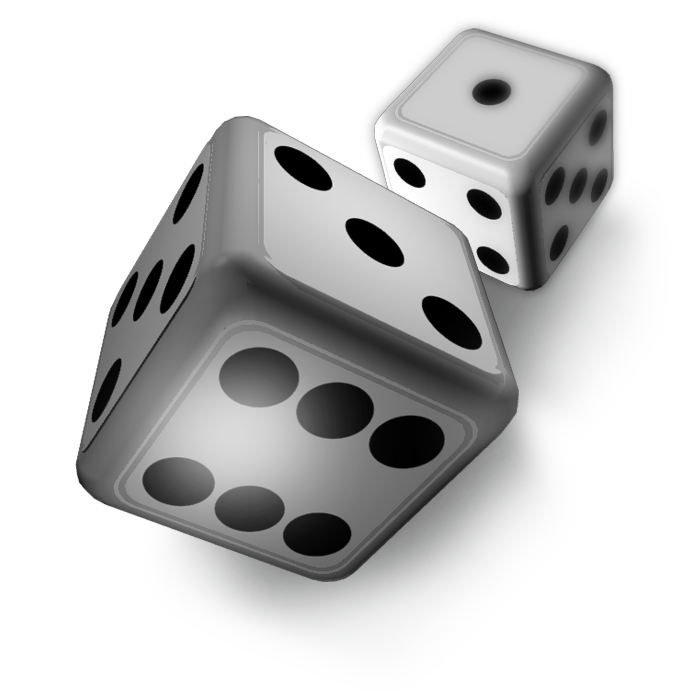 Julia Pinon
Lee McLaughlin
Victor Scott
Derek Waddoups
7/17/2012
The Entertainment Lair
1
The Lair provides gaming equipment and activities.
7/17/2012
The Entertainment Lair
2
A Natural Franchise
Gaming has never been more popular than it is today.
Dedicated gamers want to utilize proven marketing and design concepts. 
Franchises would be individually owned and operated.
7/17/2012
The Entertainment Lair
3
Year-to-Year Comparison
Our first year was profitable
Our second year was significantly better
7/17/2012
The Entertainment Lair
4
Sales Increase by Category
7/17/2012
The Entertainment Lair
5
Qtr. 1 Sales Increase
7/17/2012
The Entertainment Lair
6
What We Provide
Site selection and initial setup consistent with our mission statement
Inventory and product selection
Detailed marketing program based on:
Resources of all types
A variety of gaming events
Financial model
7/17/2012
The Entertainment Lair
7
The Next Steps
Create detailed financial proposal including funding requirements to launch franchise campaign
Identify at least two potential franchisees for next year
Expand to ten additional franchises in second year
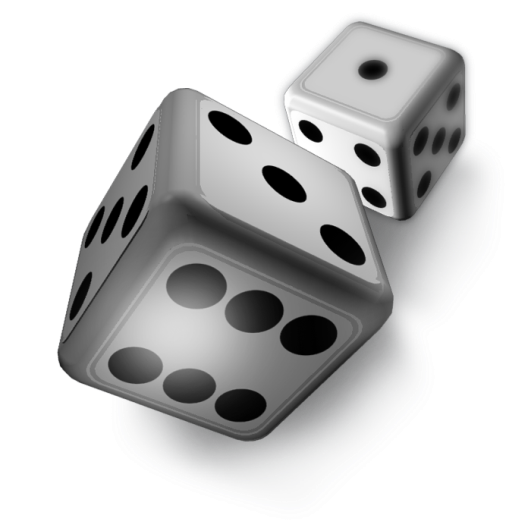 7/17/2012
The Entertainment Lair
8